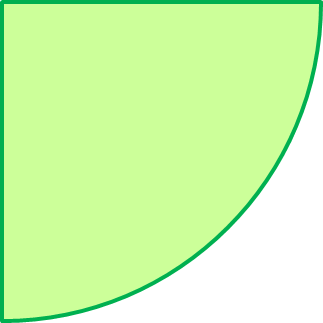 LIVING AND NON-LIVING THINGS
UNIT
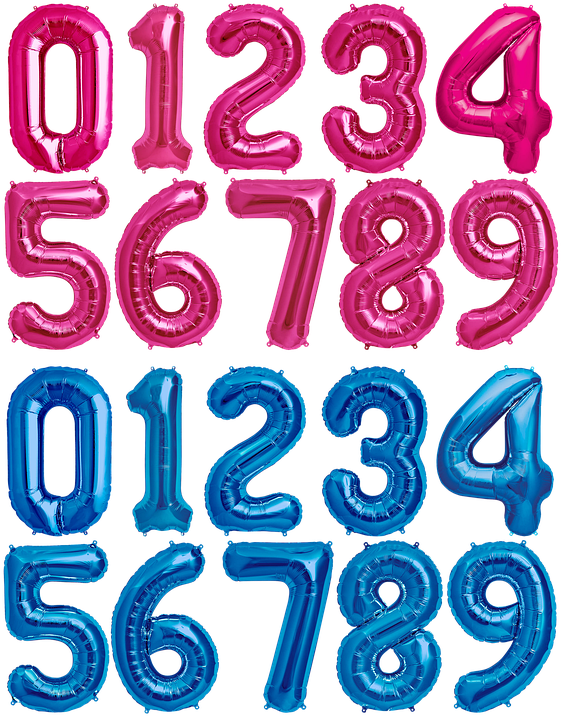 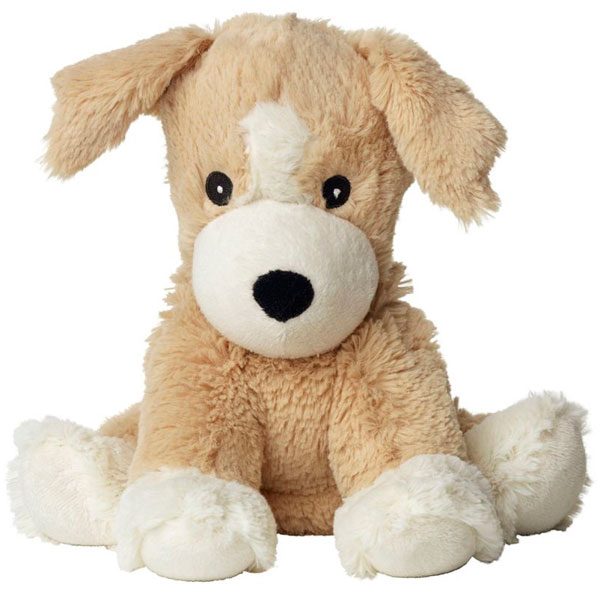 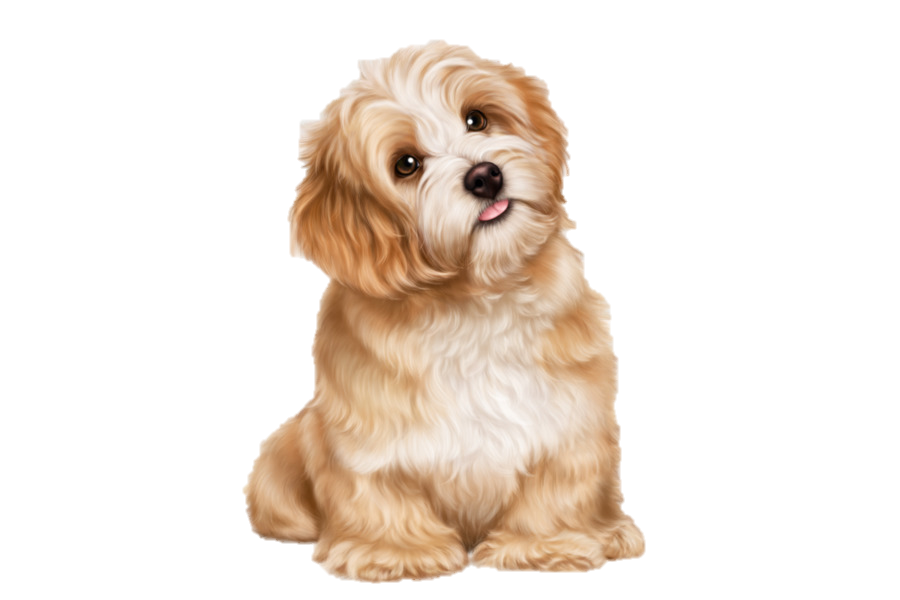 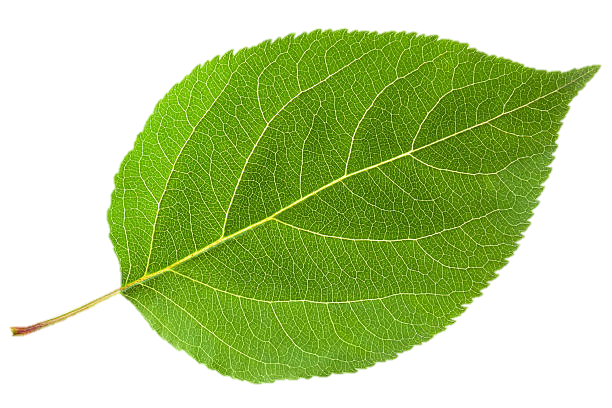 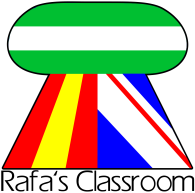 NATURAL
SCIENCE
by Rafael Rodríguez Pérez
CLASS 7
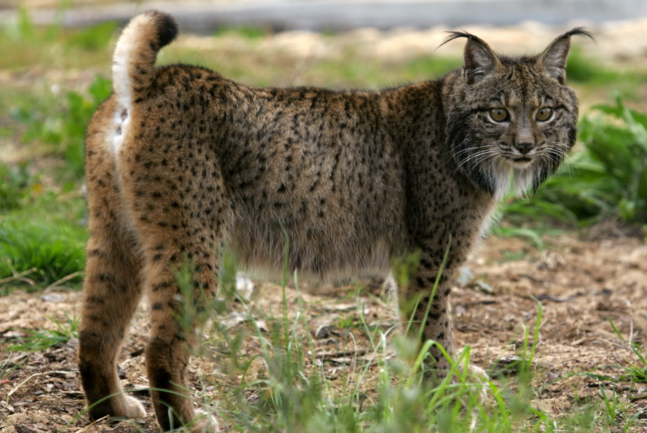 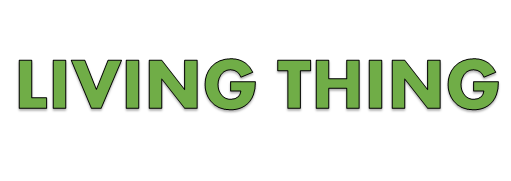 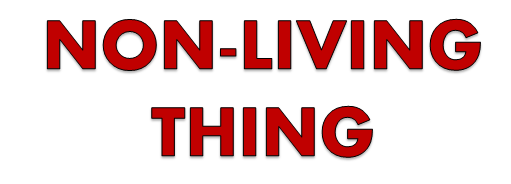 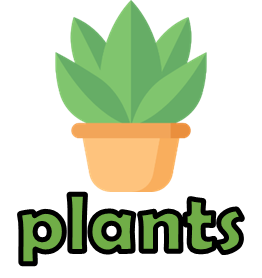 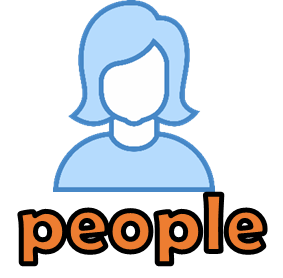 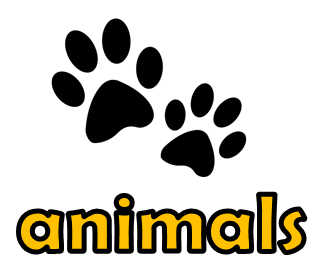 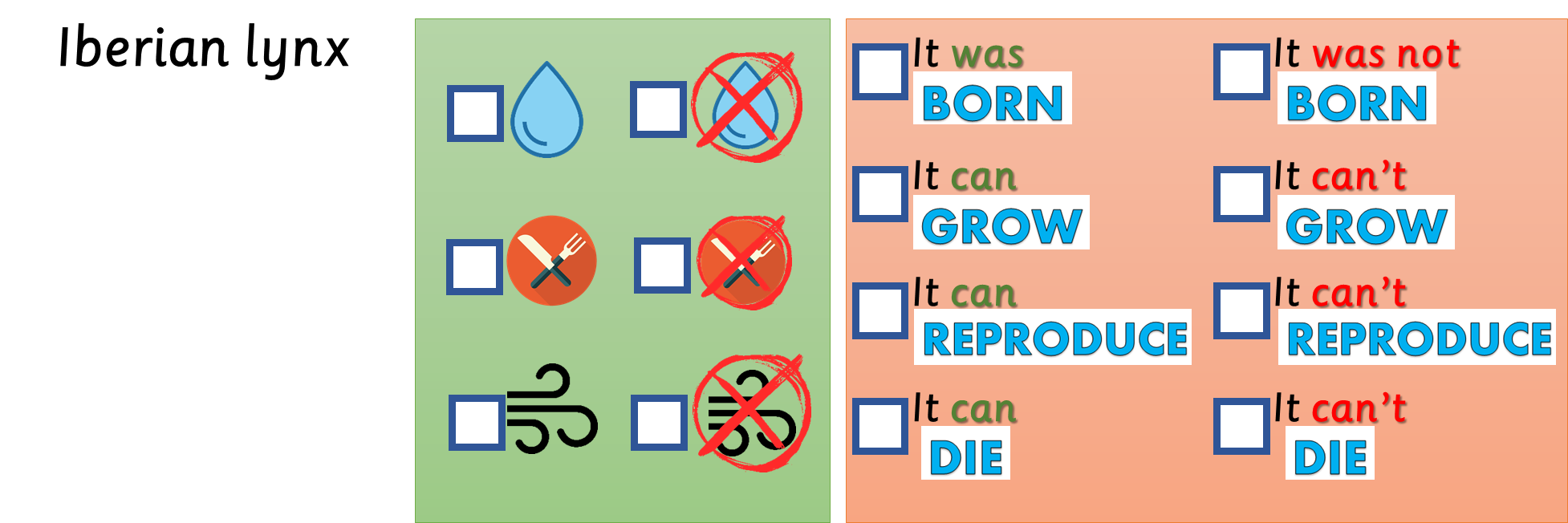 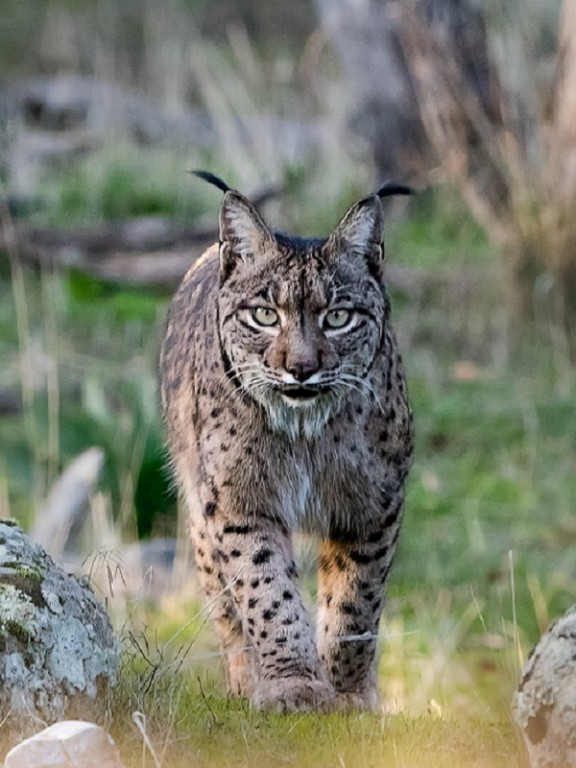 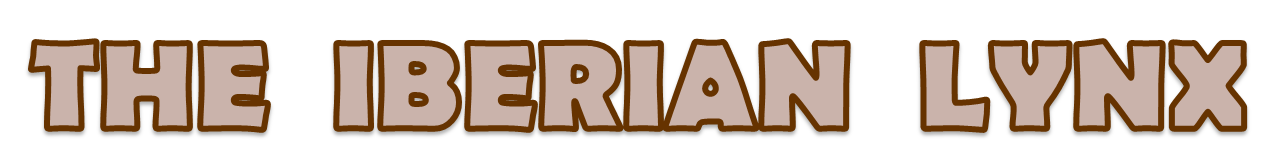 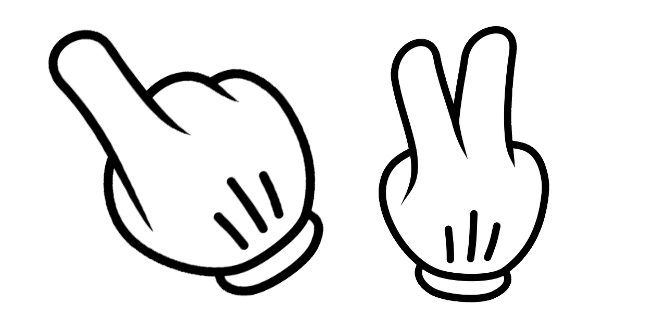 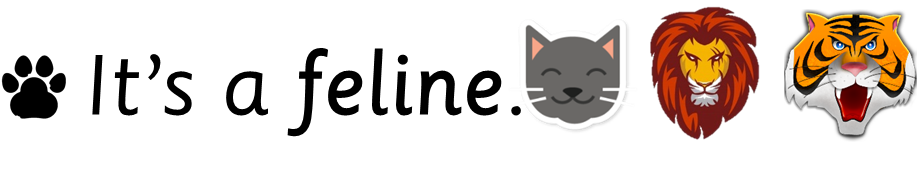 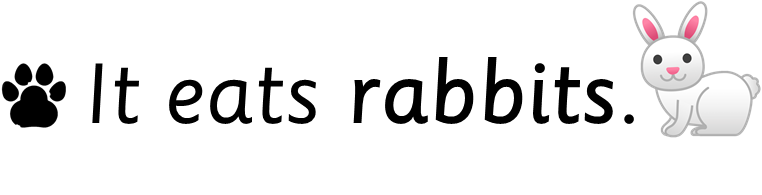 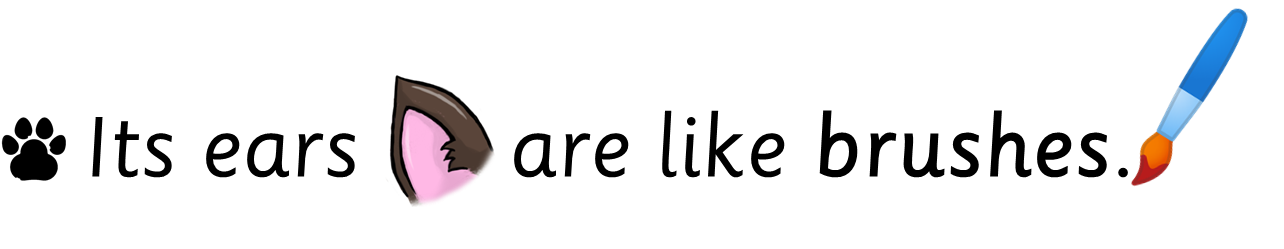 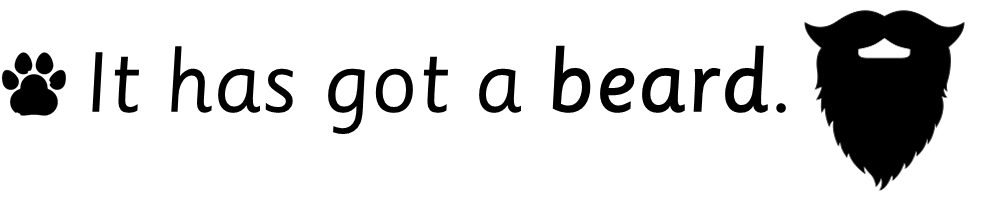 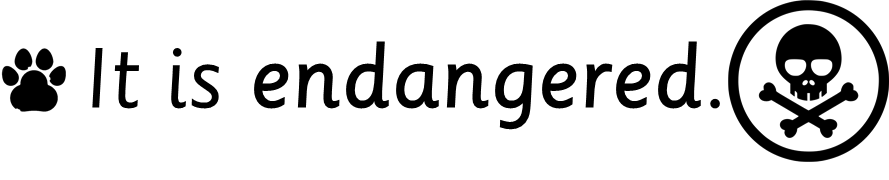 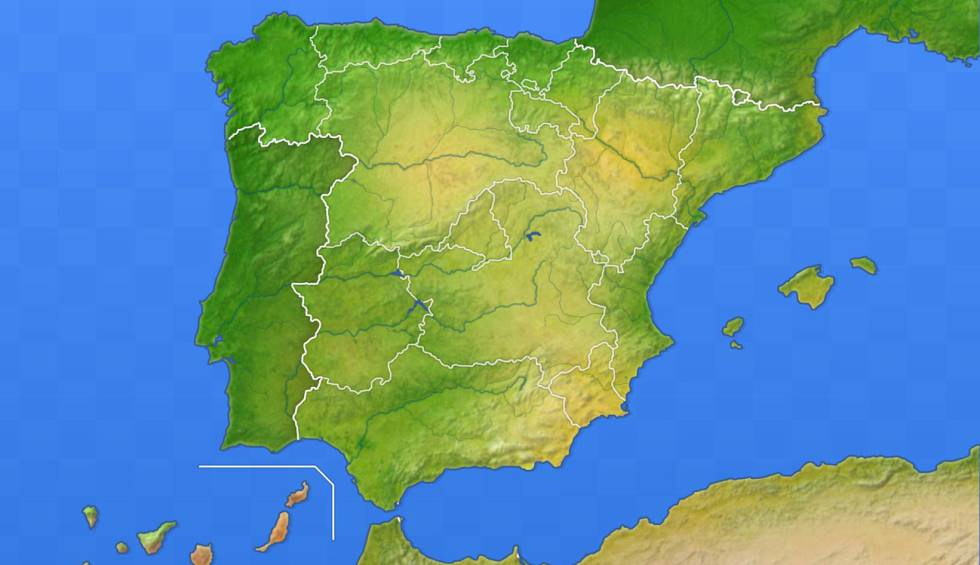 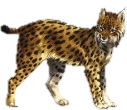 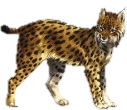 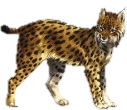 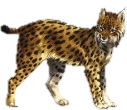 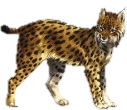 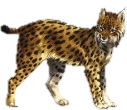 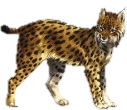 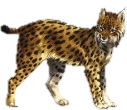 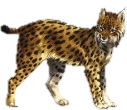 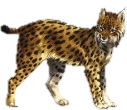 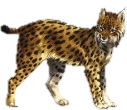 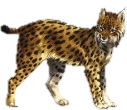 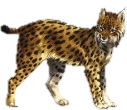 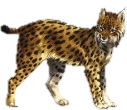 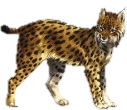 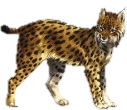 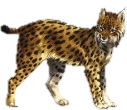 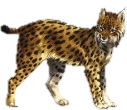 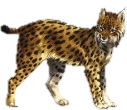 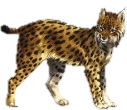 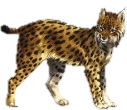 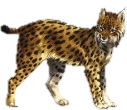 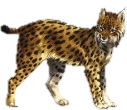 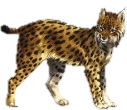 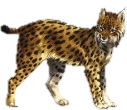 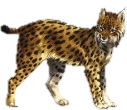 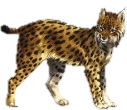 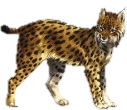 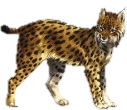 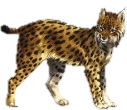 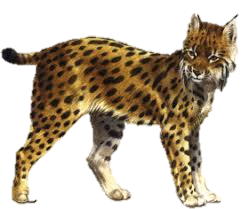 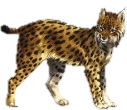 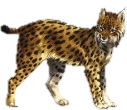 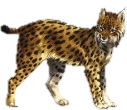 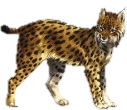 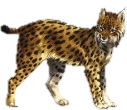 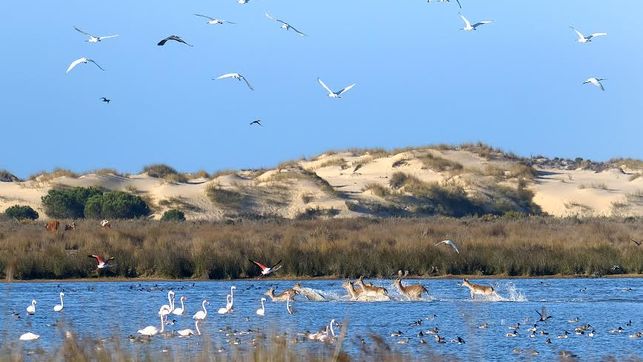 Can you feed the wild animals?
Can you pick wild flowers?
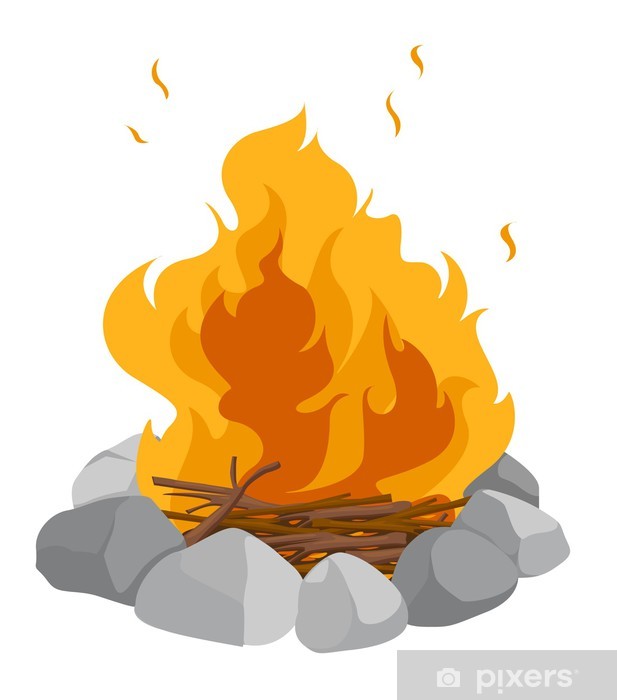 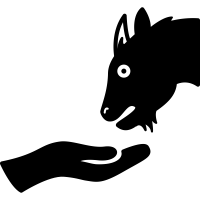 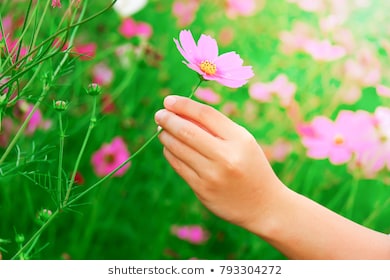 Can you make a fire?
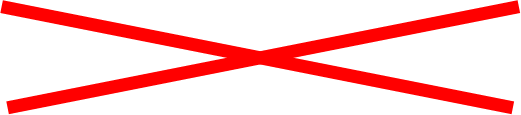 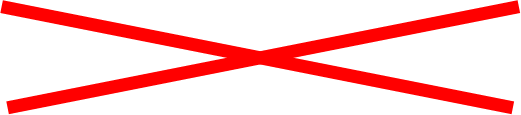 Yes, I can.
Yes, I can.
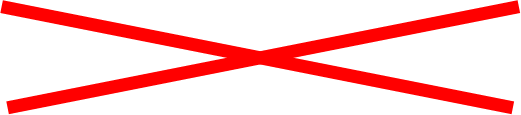 Yes, I can.
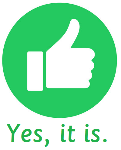 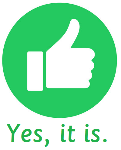 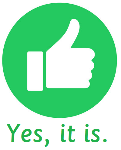 No, I can’t.
No, I can’t.
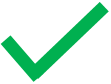 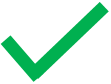 No, I can’t.
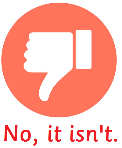 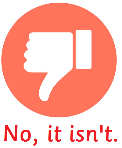 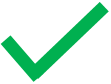 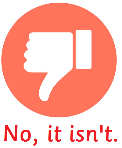 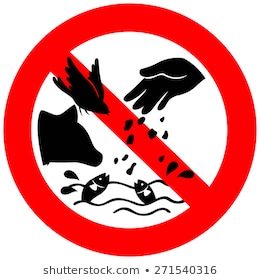 Don’t feed wild animals.
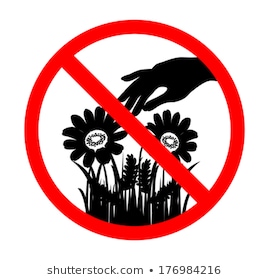 Don’t pick wild flowers.
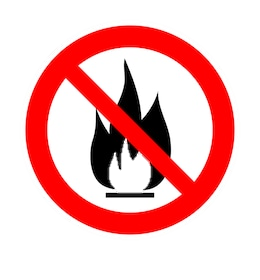 Don’t make a fire.
See you later,
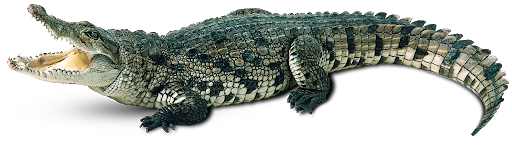 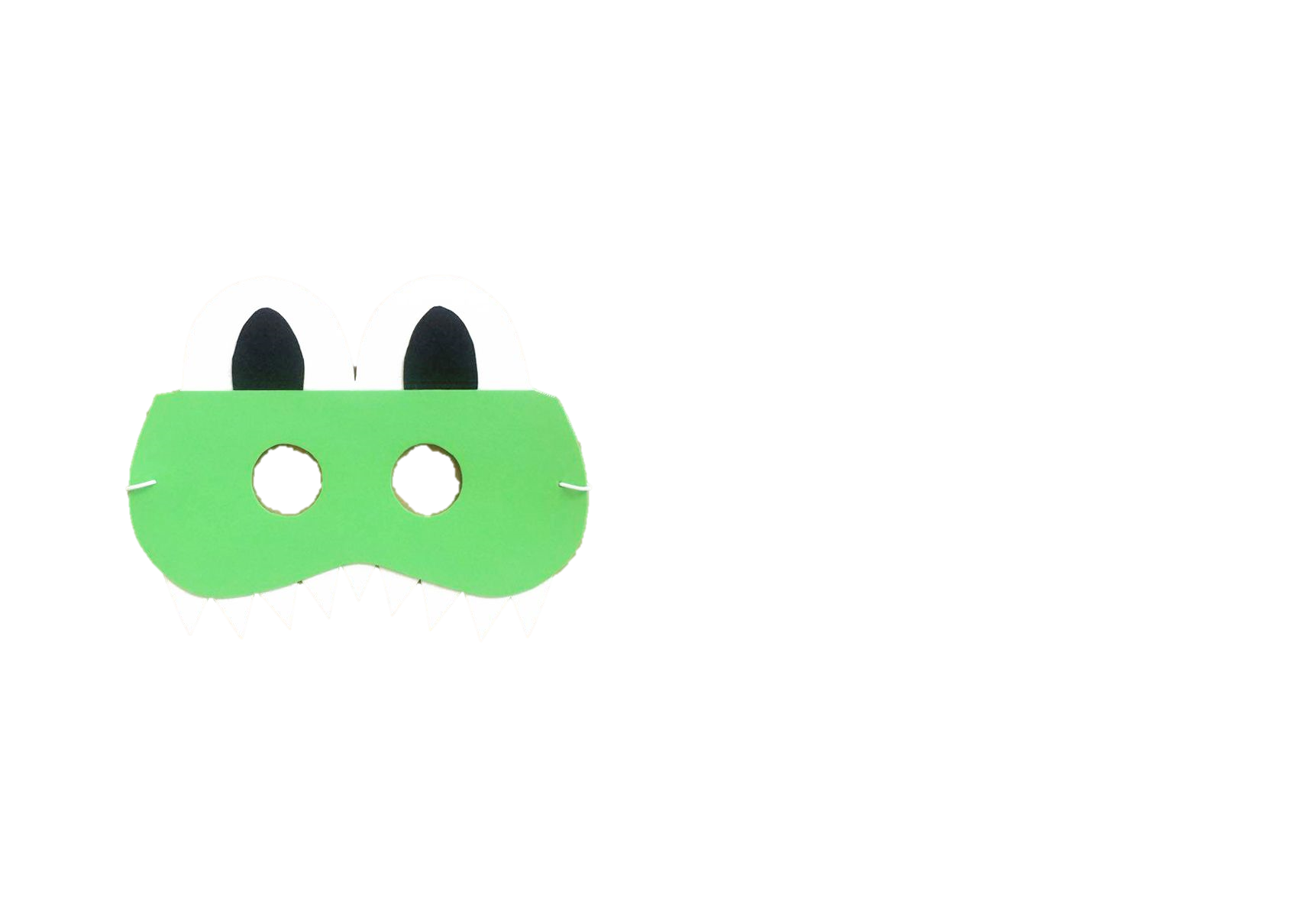 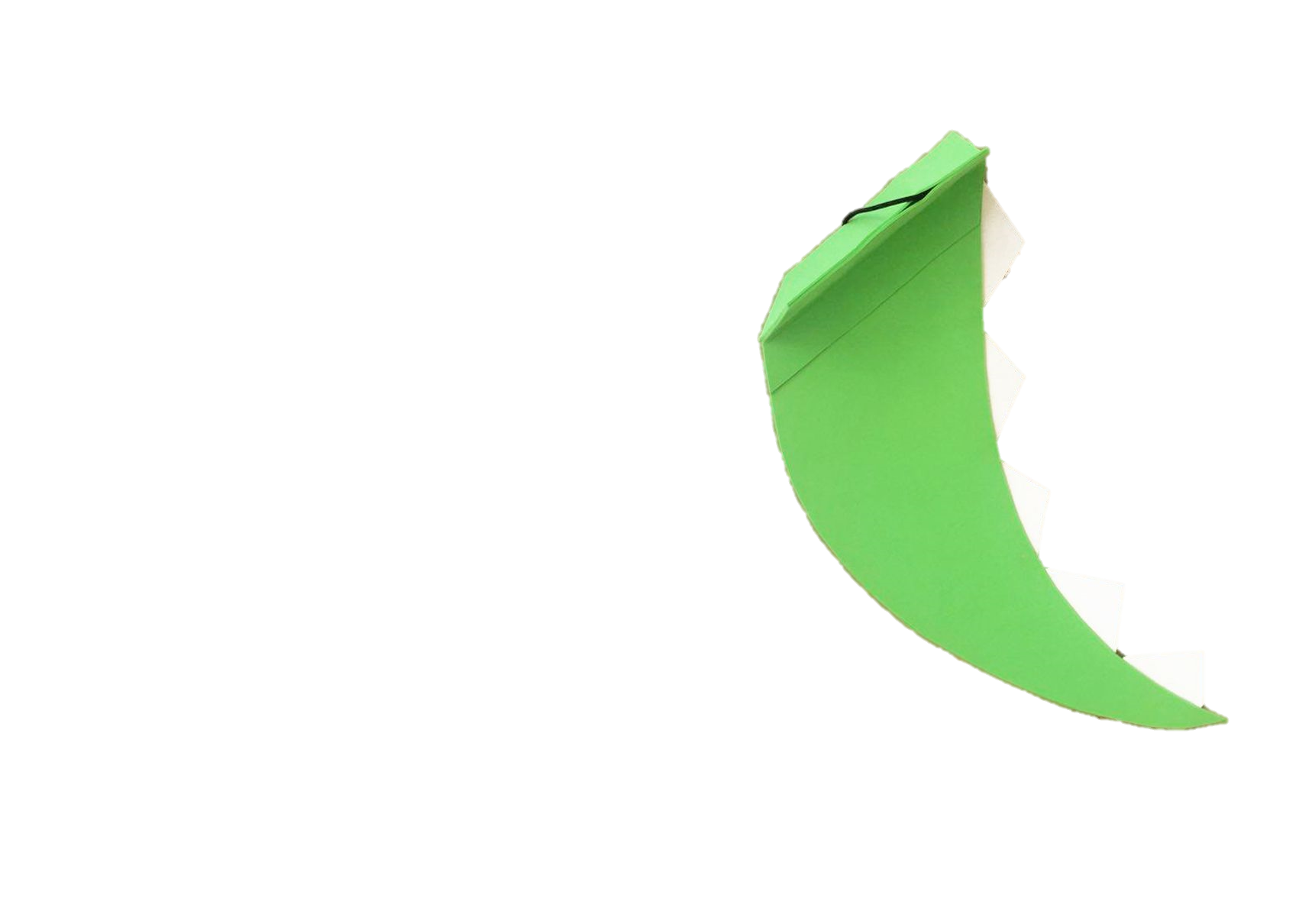 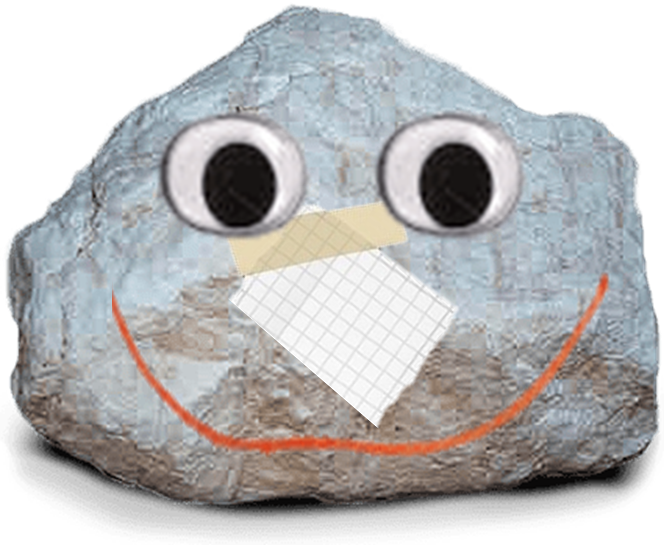 alligator!